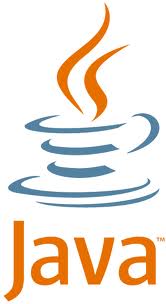 COP2800 – Computer Programming Using JAVA
University of Florida     Department of CISE     Spring 2013
   Lecture 08 – Hand-On Work:  Assignment 1, Part III
Webpage:  www.cise.ufl.edu/~mssz/JavaNM/Top-Level.html
COP2800 – Programming in JAVA
Course Objectives
Basic Knowledge of Computers & Programming
Specific Knowledge of JAVA Programming
Practical Programming Projects Build Skills
Today’s Class
Finishing Assignment #1
Make a Superclass
Make Subclasses
Make Methods and a Test Routine
This Week: Java Program Design
Next Class (Friday)
  Build a Java Superclass TemperatureConverter
  Make a Subclass “F2C” and its method convert
  You will Develop Class & Method for “C2F”
  Develop Test Procedure that calls Class.Method
Look-Ahead (Monday)
  More on Java Datatypes
  Programming with Datatypes & Flow Control
Enjoy the Weekend!!
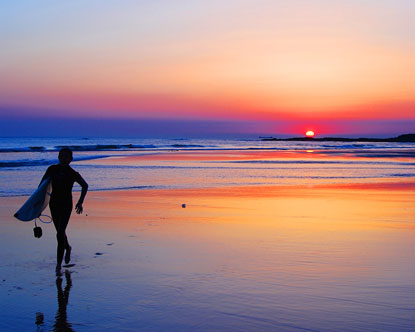 Photo Credit:  http://senttothecorner.blogspot.com/2012_08_01_archive.html